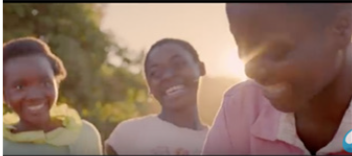 WATER AID (2016)Charity Advert
Component 1: Media Products, Industries and Audiences
Charity adverts
Write a list of what you expect to see (codes) and what you expect to happen (conventions) in a TV charity advert?
Production context
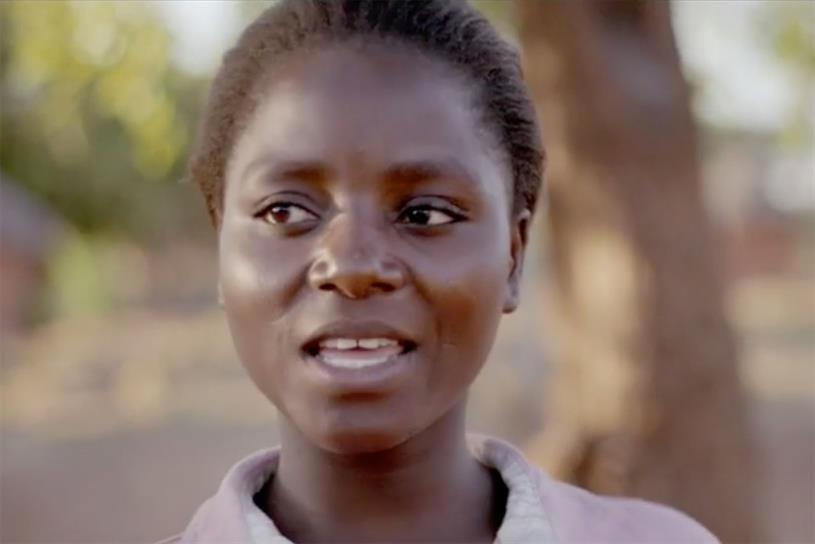 Created by Atomic London in October 2016, this advert (titled Rain For Good) stars 16 year-old Zambian student Claudia and aims to show how communities benefit from clean water by depicting everyday chores such as farming and laundry.

TASK 1: Viewing 1
Watch the advert and identify which codes and conventions from charity adverts are being followed and challenged
Charity adverts
The Water Aid advert reinforces charity advertisement conventions by including key information about the concern; a personalised narrative to which this information is relevant, and a direct appeal to the audience for money. 

However, the fact it lacks a non-diegetic voiceover, melancholic audio codes and black and white visual codes could all be seen as unconventional of this advertising sub-genre.
Cinematography
LIGHTING/COLOUR
MISE-EN-SCENE
SOUND
EDITING